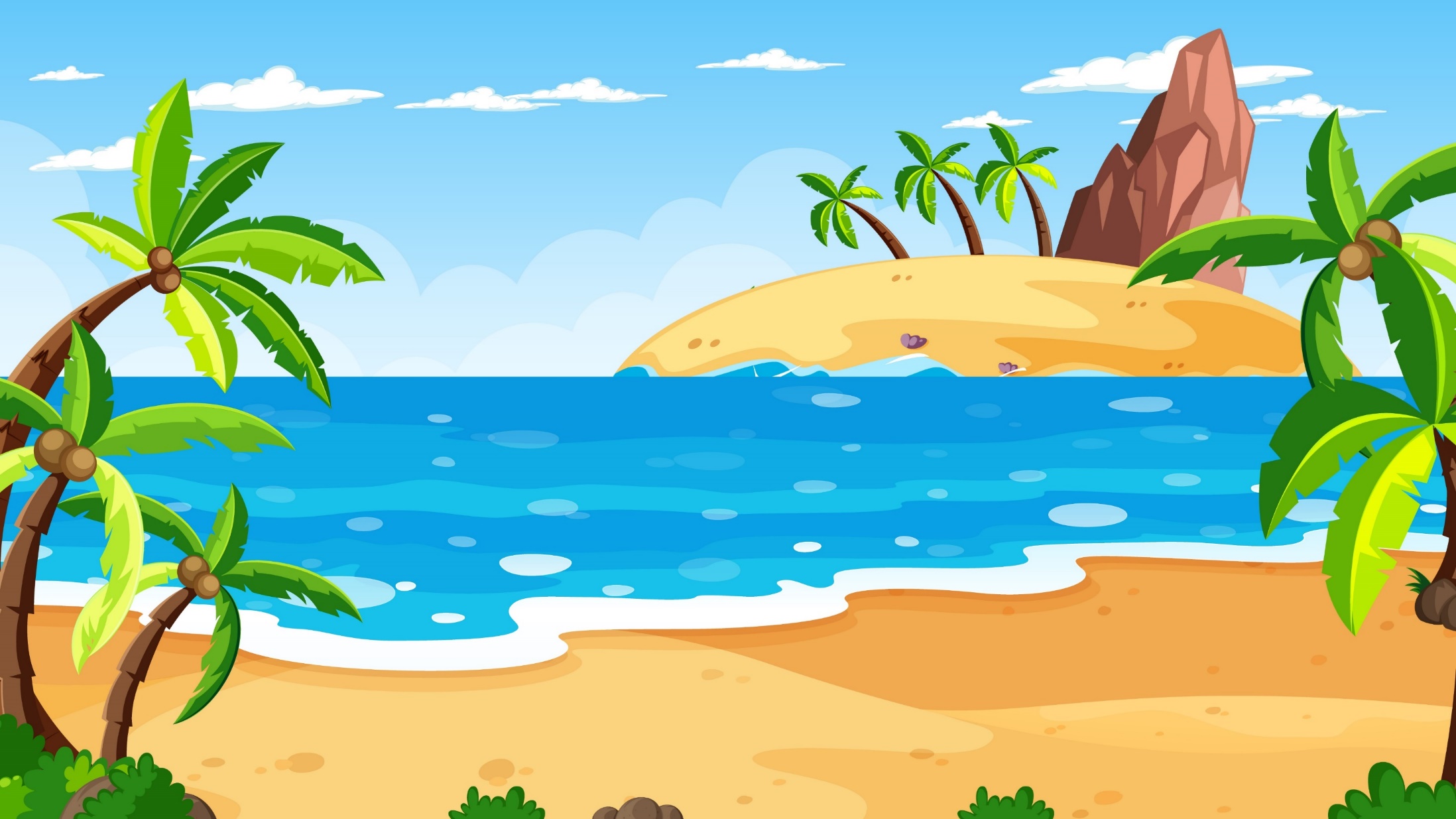 GIÁO ÁN ĐƯỢC CHIA SẺ MIỄN PHÍ BỞI
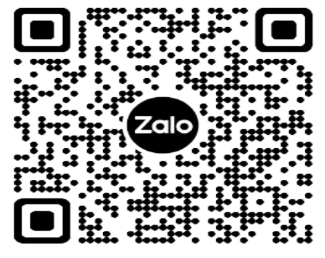 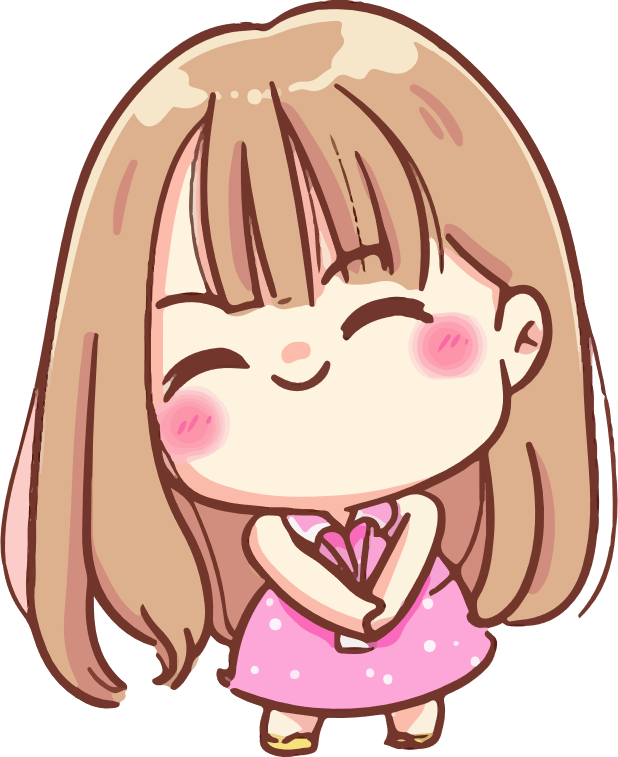 WWW.HANHTRANGGIAOVIEN.COM
GIÁO ÁN ĐƯỢC CHIA SẺ TẠI
https://www.hanhtranggiaovien.com
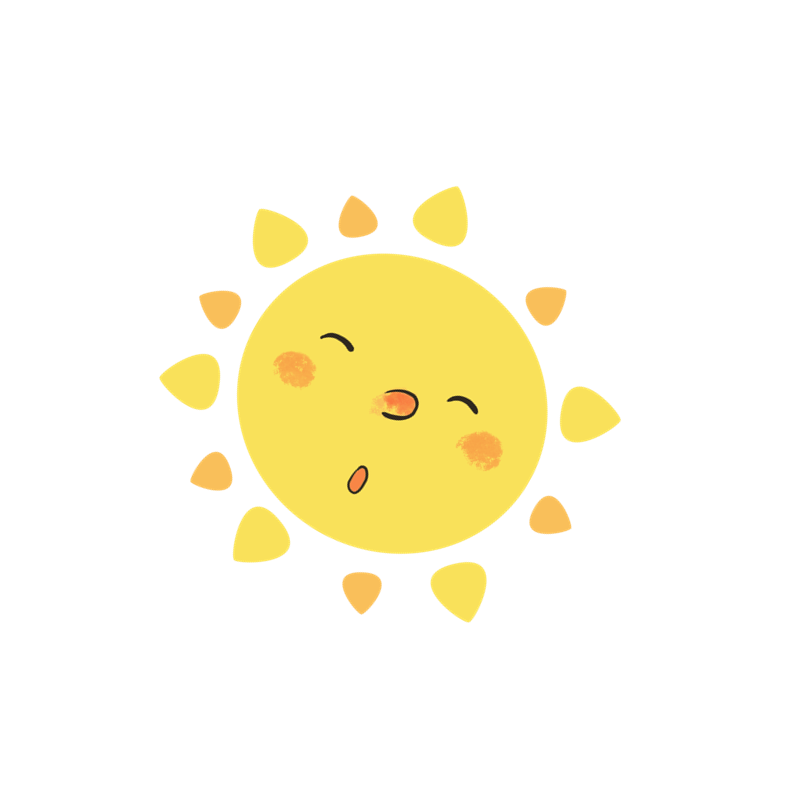 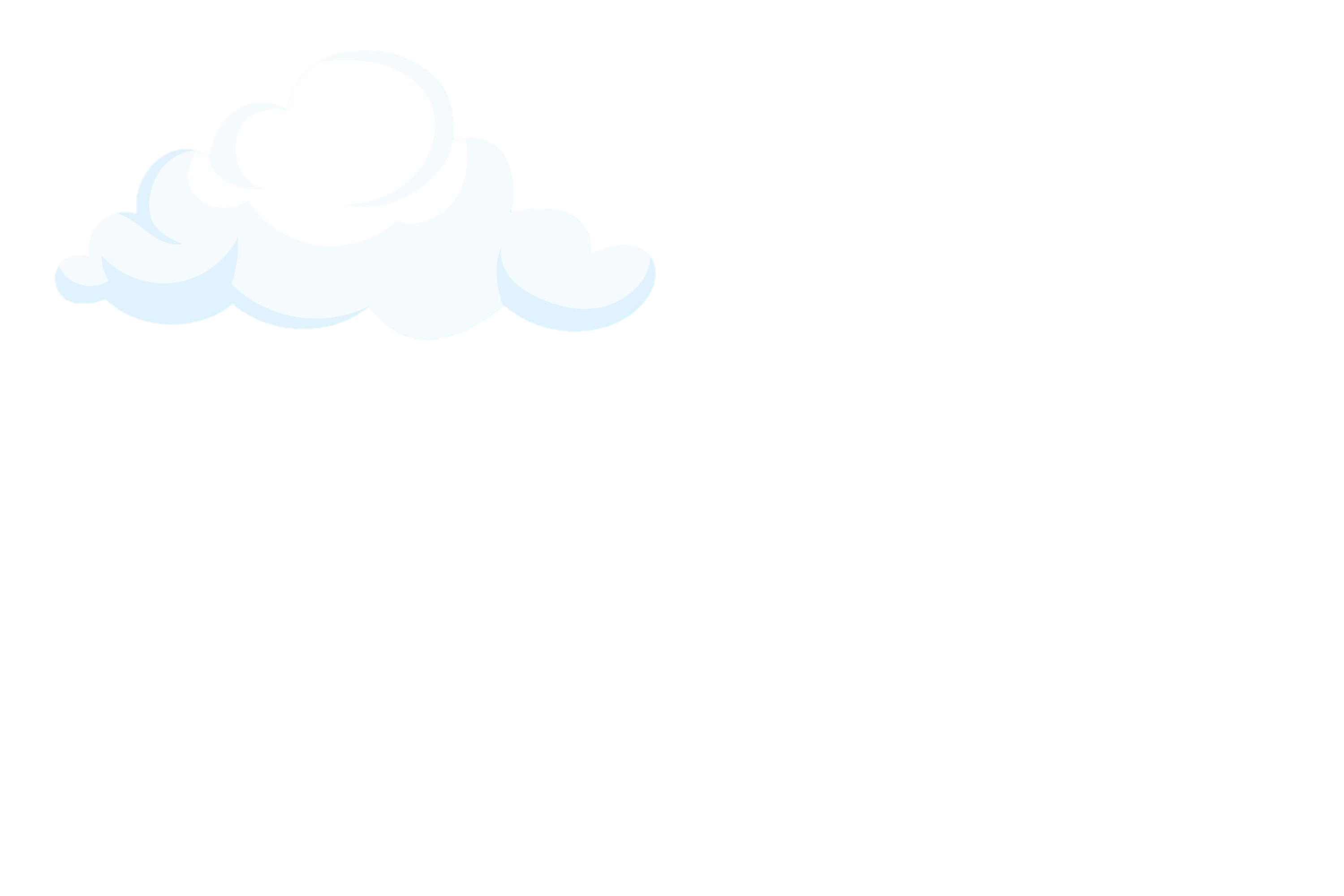 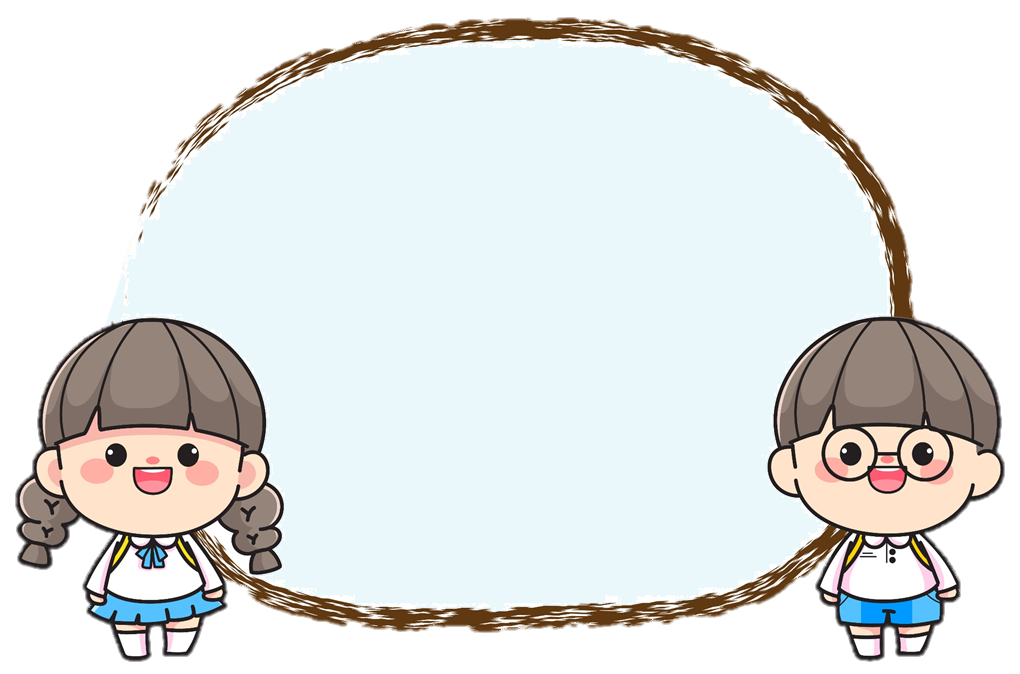 Bài 4 - T3
VIẾT GIẤY MỜI
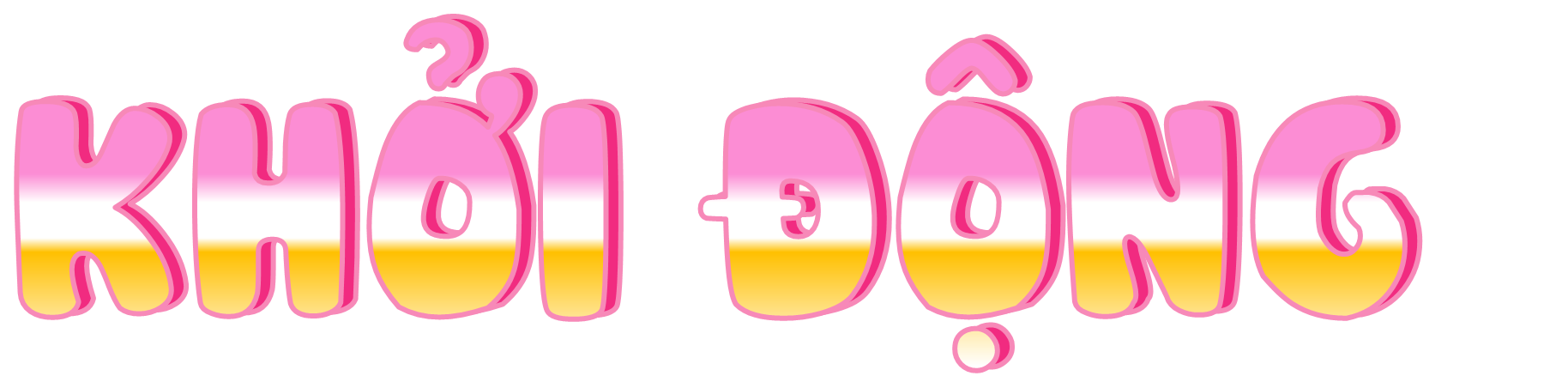 3.1. Nhận biết các phần của giấy mời
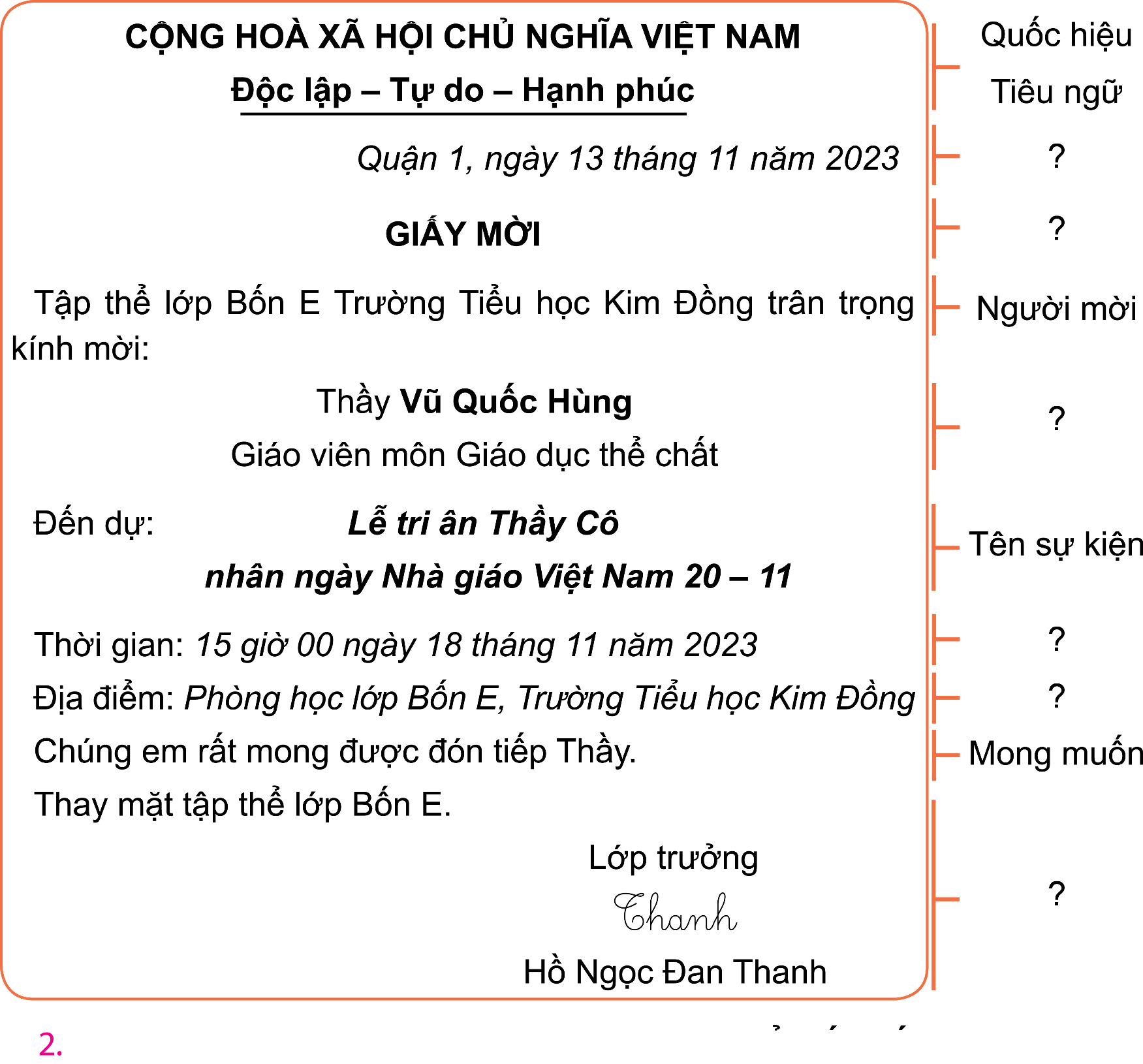 1. Đọc và xác định các phần của giấy mời dưới đây:
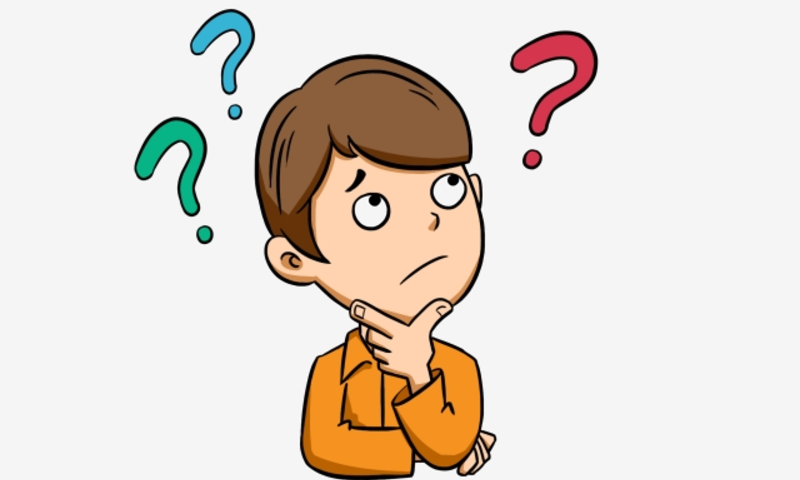 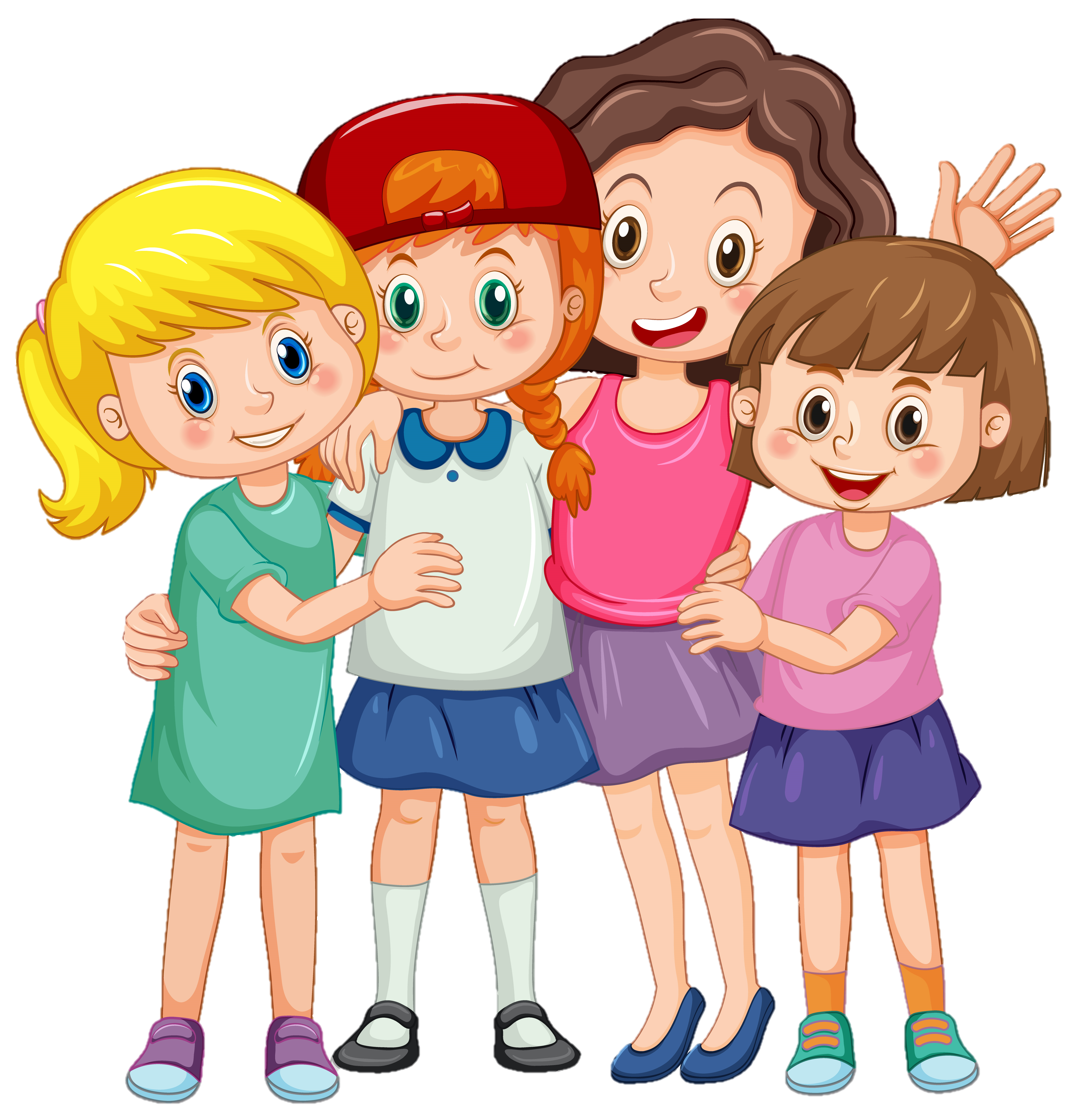 THẢO LUẬN NHÓM 4
chia sẻ kết quả
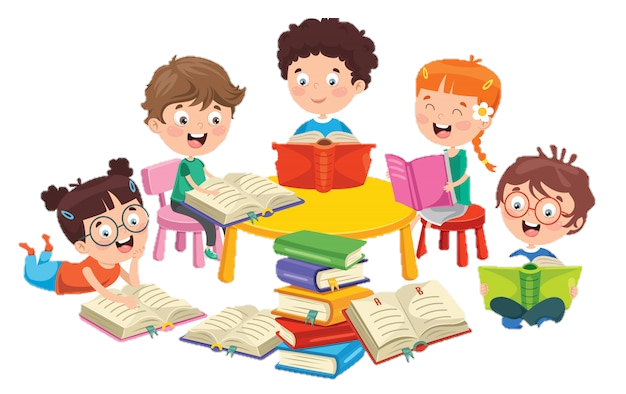 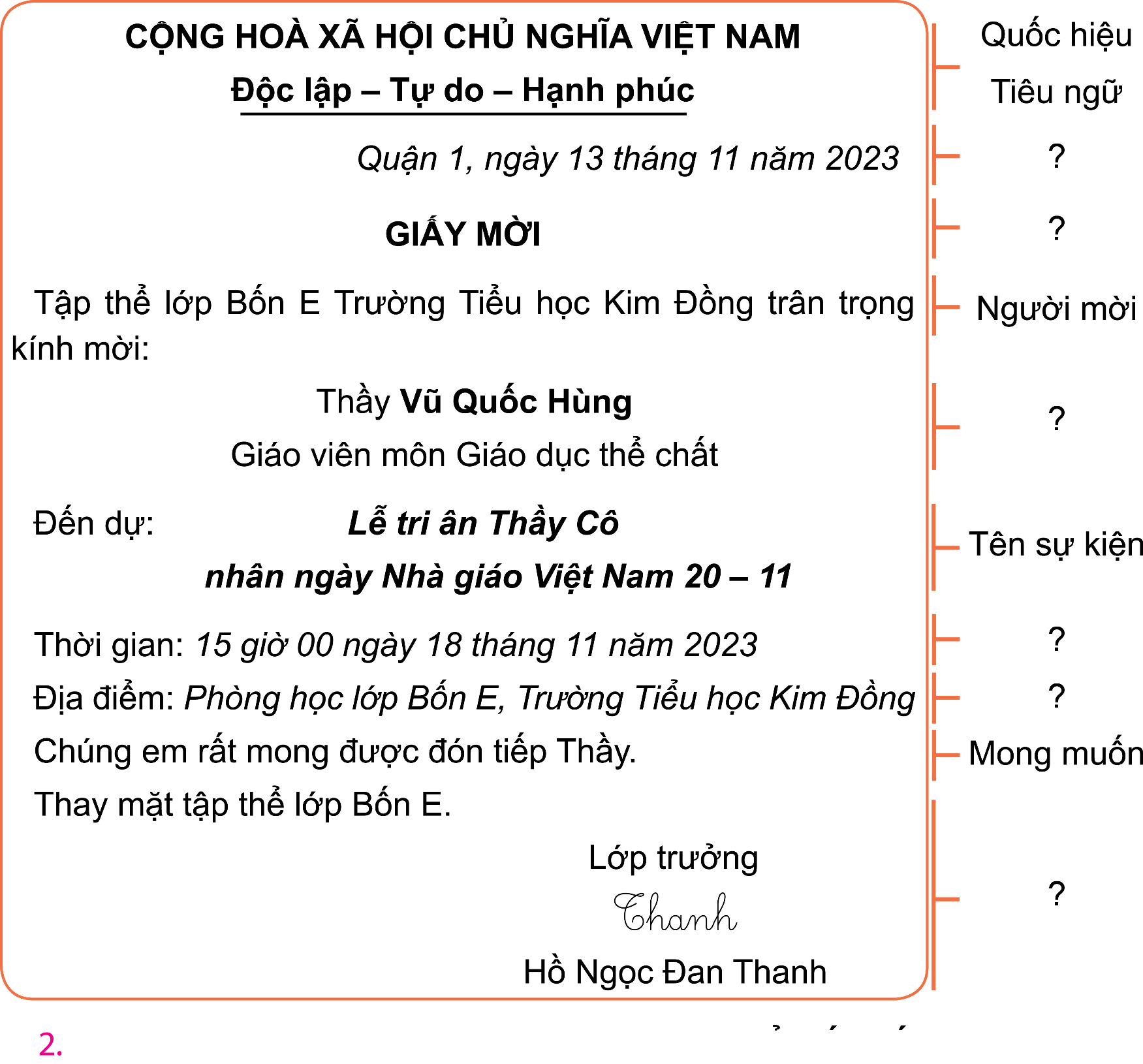 Thời gian viết giấy
Tên "giấy mời"
Người được mời
Thời gian diễn ra
Địa điểm diễn ra
Kí tên người mời.
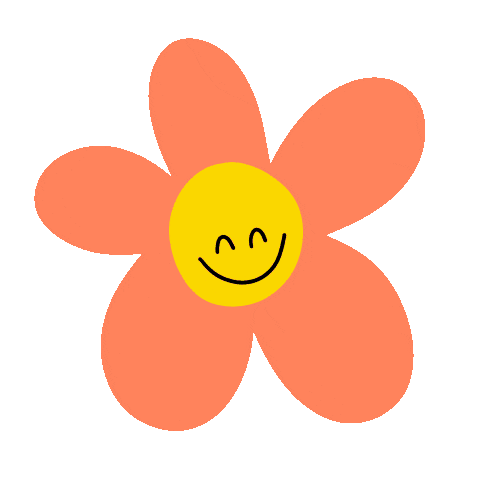 Kết luận
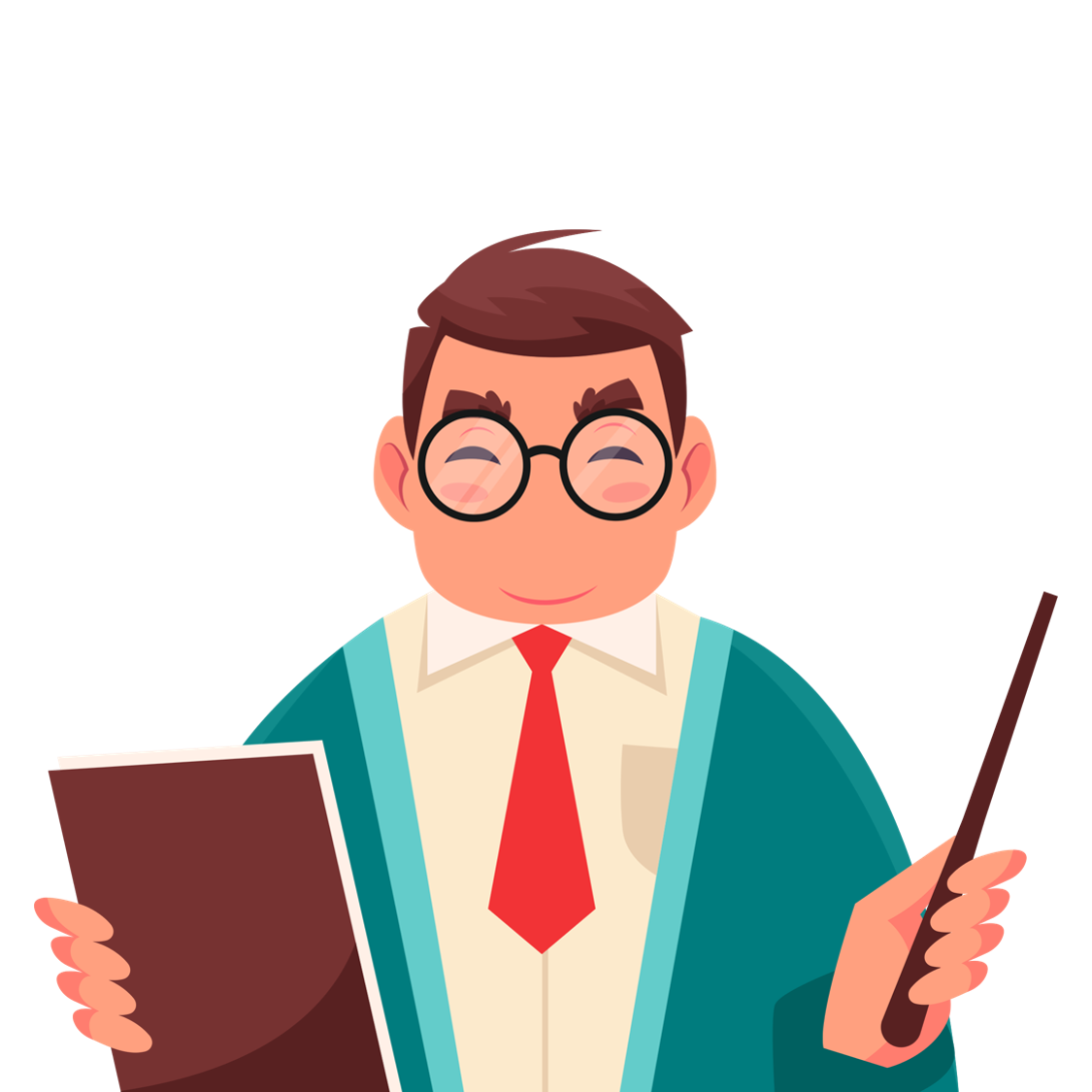 Các phần của giấy mời: Quốc hiệu -> Tiêu ngữ ->  Thời gian viết giấy mời -> Tên ‘‘Giấy mời’’ -> Người mời ->  Người được mời -> Tên sự kiện -> Thời gian diễn ra -> Địa điểm diễn ra -> Mong muốn ->  Kí tên người mời.
3.2. Viết và trang trí giấy mời
2. Chọn một trong hai trường hợp dưới đây để viết giấy mời:
a. Mời bạn đến dự sinh nhật.
b. Mời bố mẹ hoặc các bạn lớp khác đến dự một hoạt động do lớp em tổ chức.
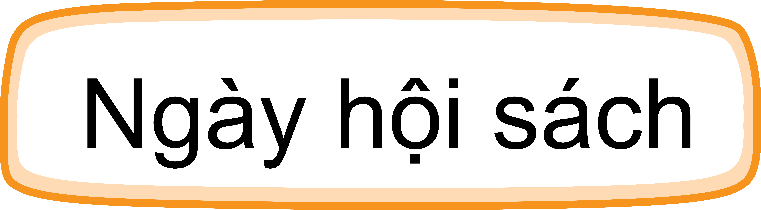 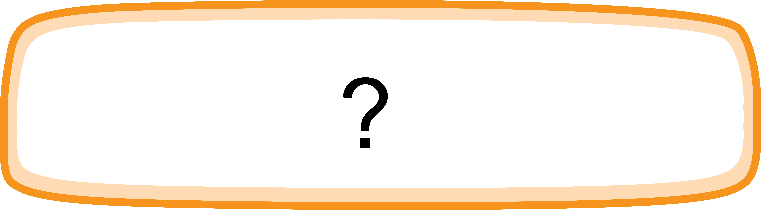 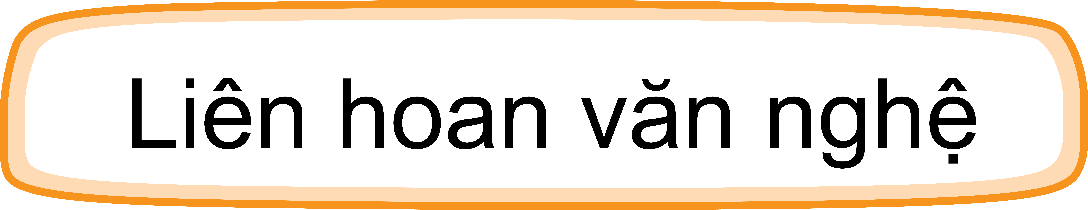 3. Trang trí giấy mời của em.
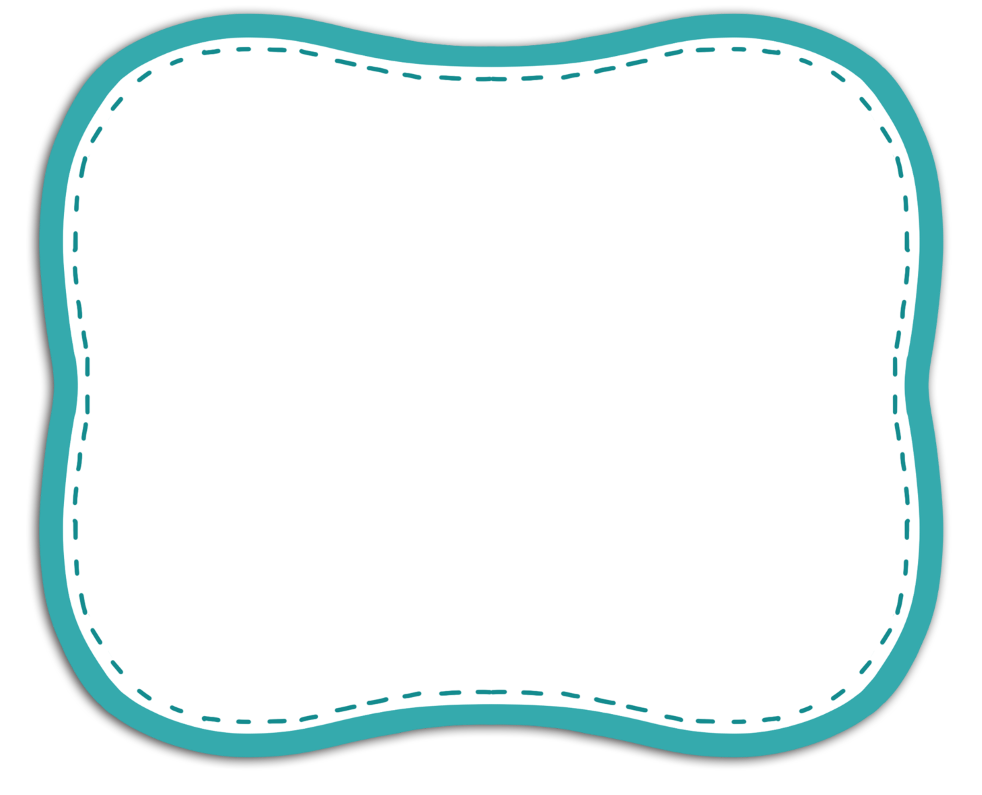 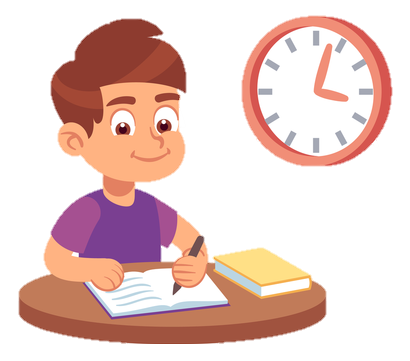 Viết và trang trí giấy mời vào VBT.
GỢI Ý
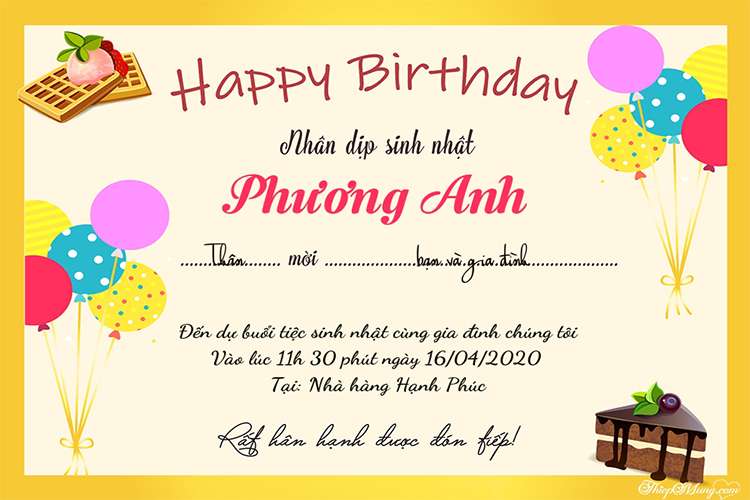 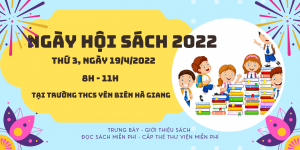 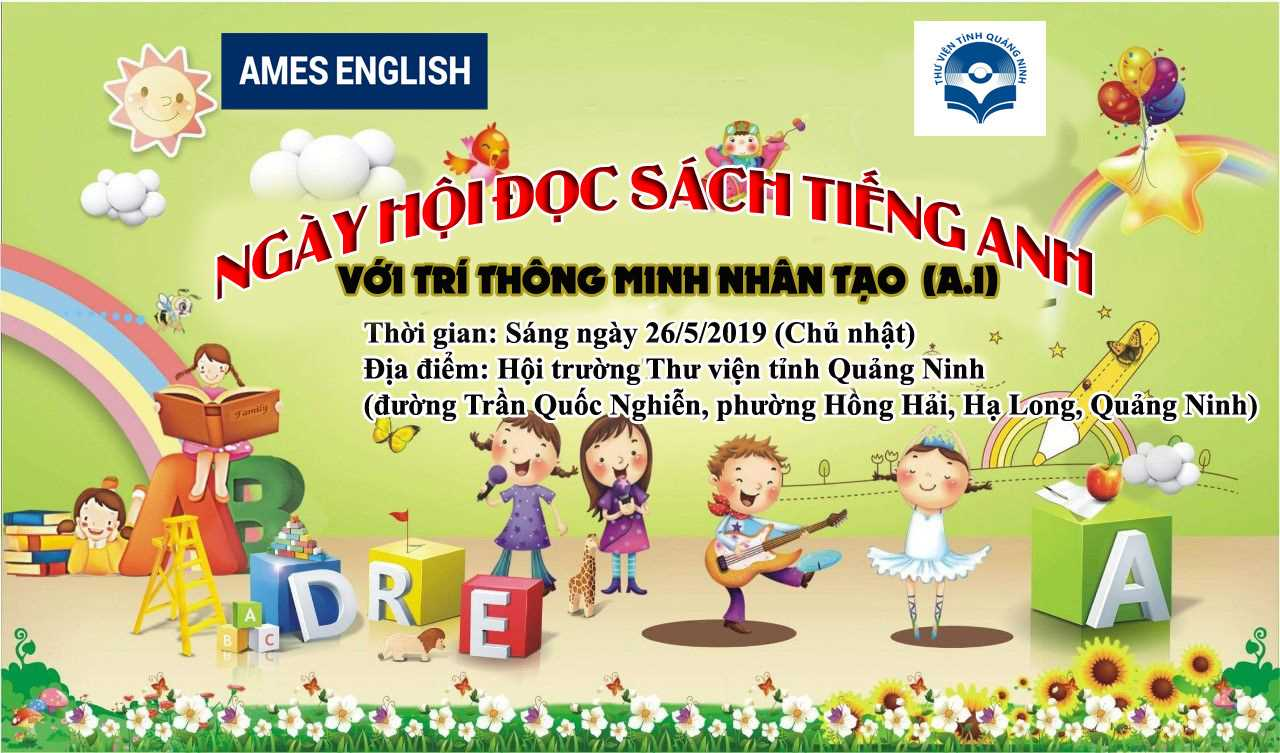 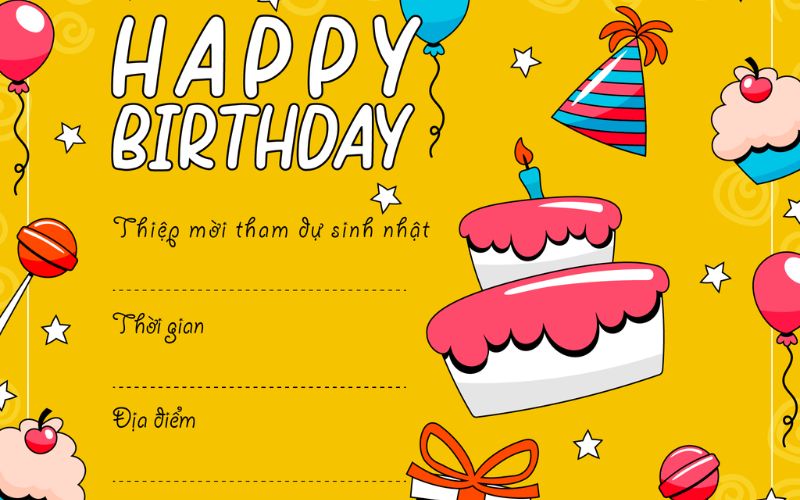 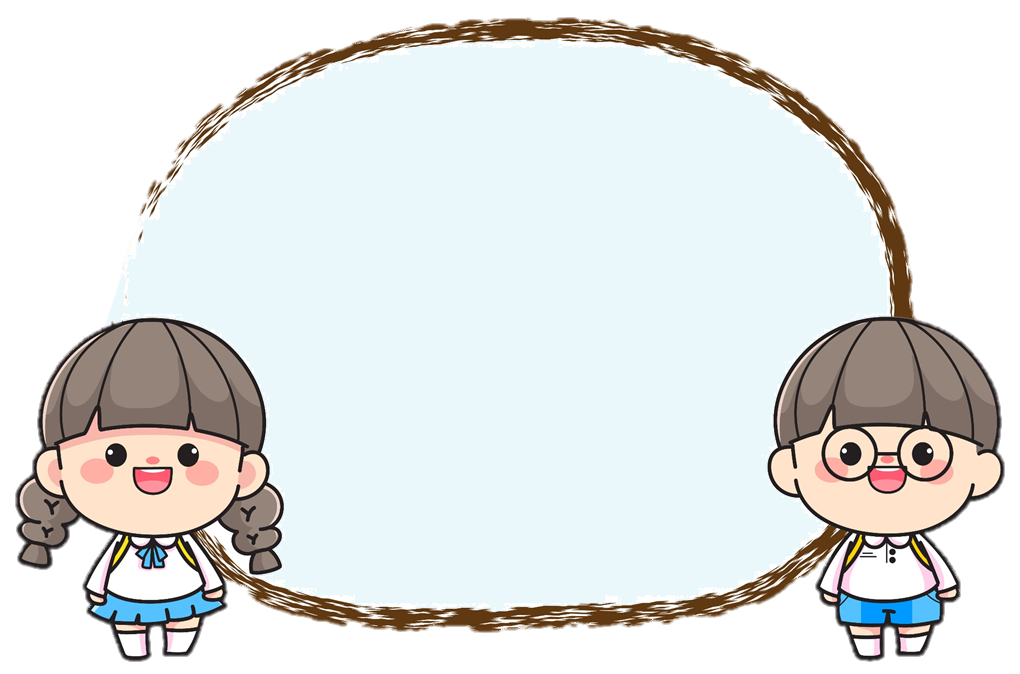 Trao đổi, nhận xét giấy mời theo nhóm đôi.
chia sẻ trước lớp
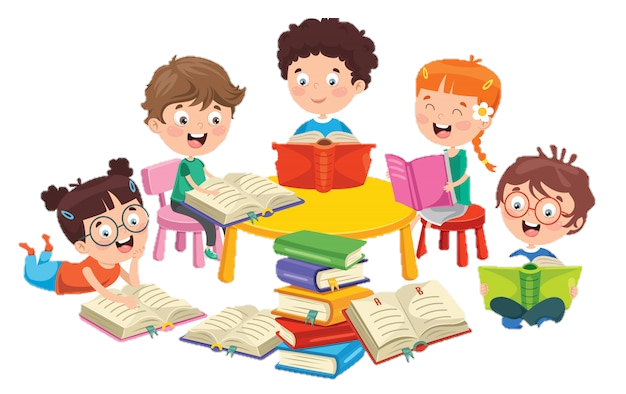 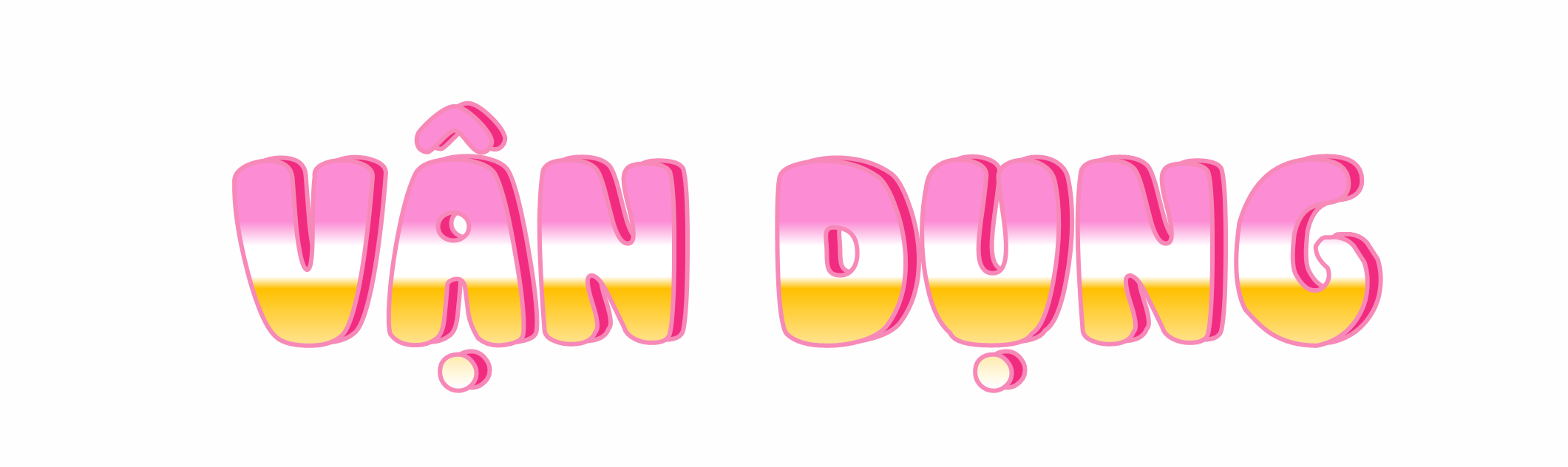 Ghi vào sổ tay 2 – 3 thông tin và đặc điểm nổi bật của trống đồng Đông Sơn.
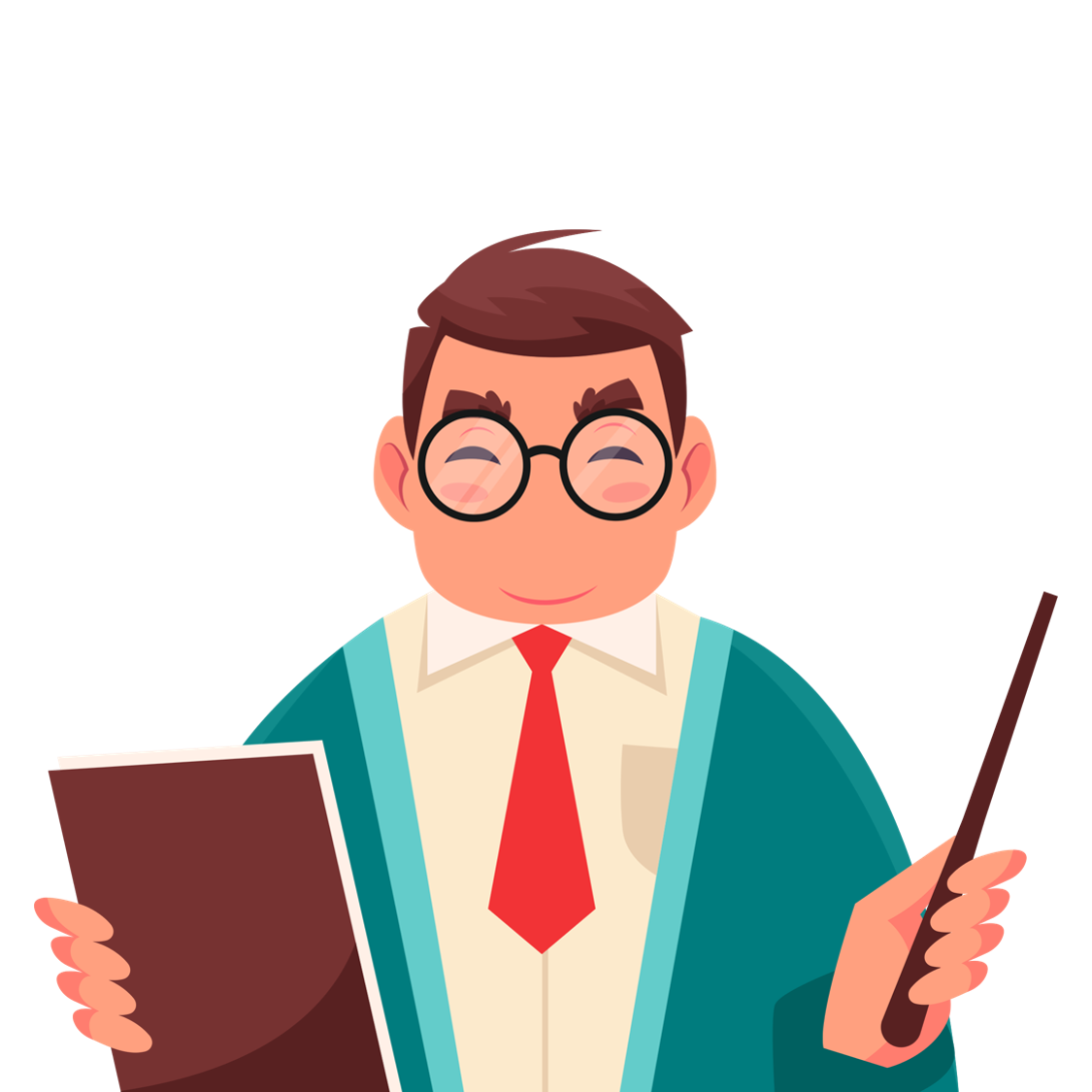 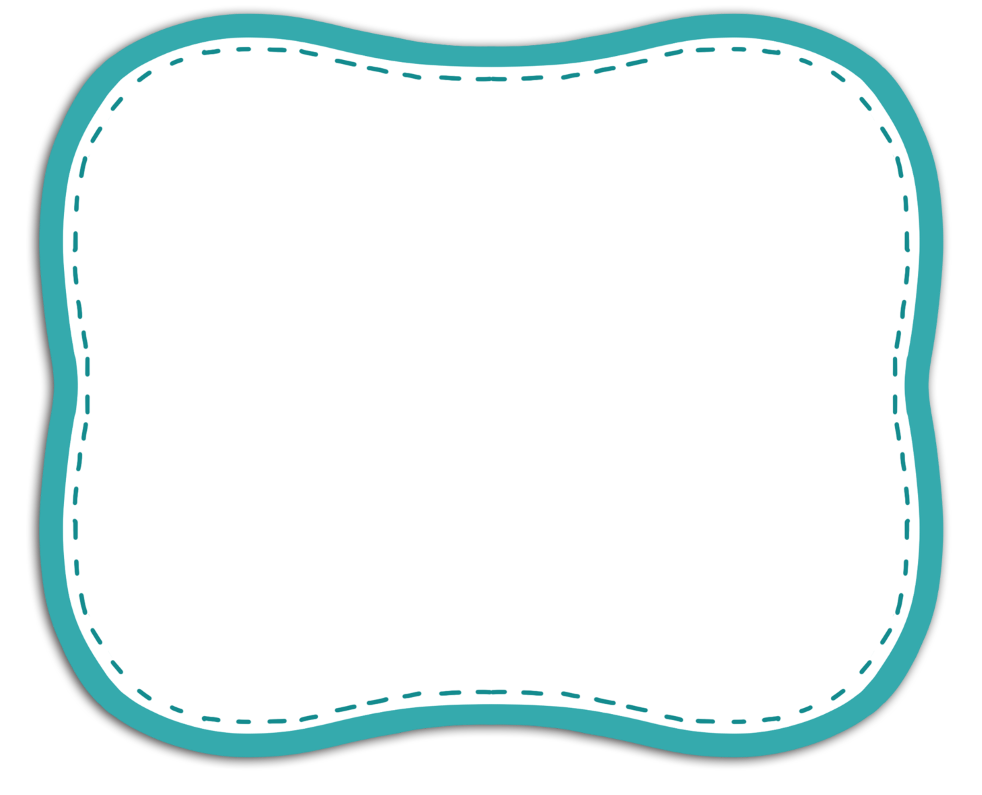 Làm việc cá nhân. 
(Gợi ý: có thể ghi thông tin, dán hình ảnh, vẽ tranh, vẽ sơ đồ,...)
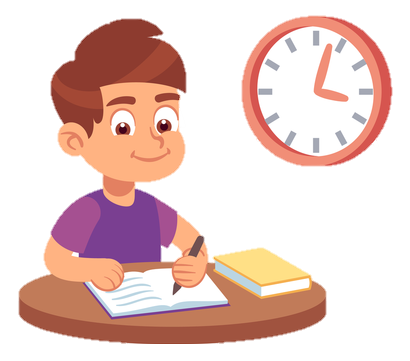 Gợi ý :
Trên mặt trống đồng Đông Sơn là một bức tranh sống động, với thiên nhiên, muông thú, con người…thuở sơ khai. Họa tiết trên mặt trống đồng Đông Sơn miêu tả rõ nét cuộc sống sinh hoạt thường nhật của người Việt cổ. Nhìn vào mỗi chiếc trống đồng, chúng ta có thể thấy nổi bật lên hình ảnh của một ngôi sao nhiều cánh, những chú chim, nhà sàn, con người cùng các hoạt động khác nhau.
chia sẻ trước lớp
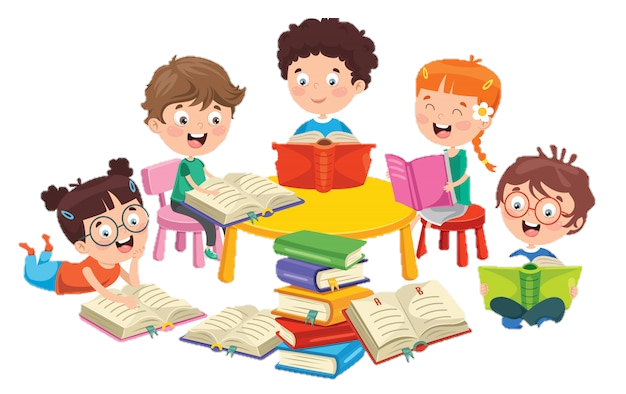 Nhận xét của giáo viên
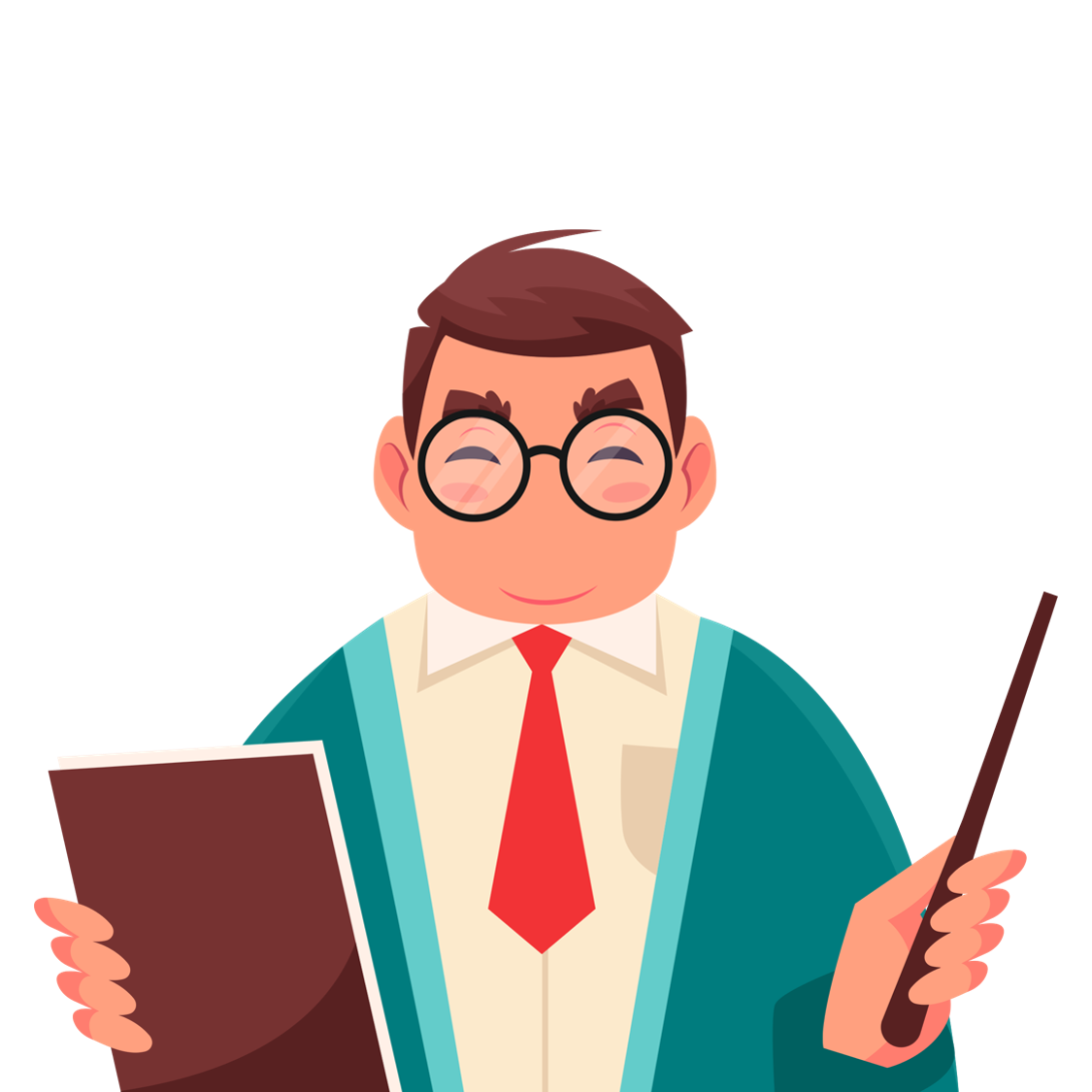 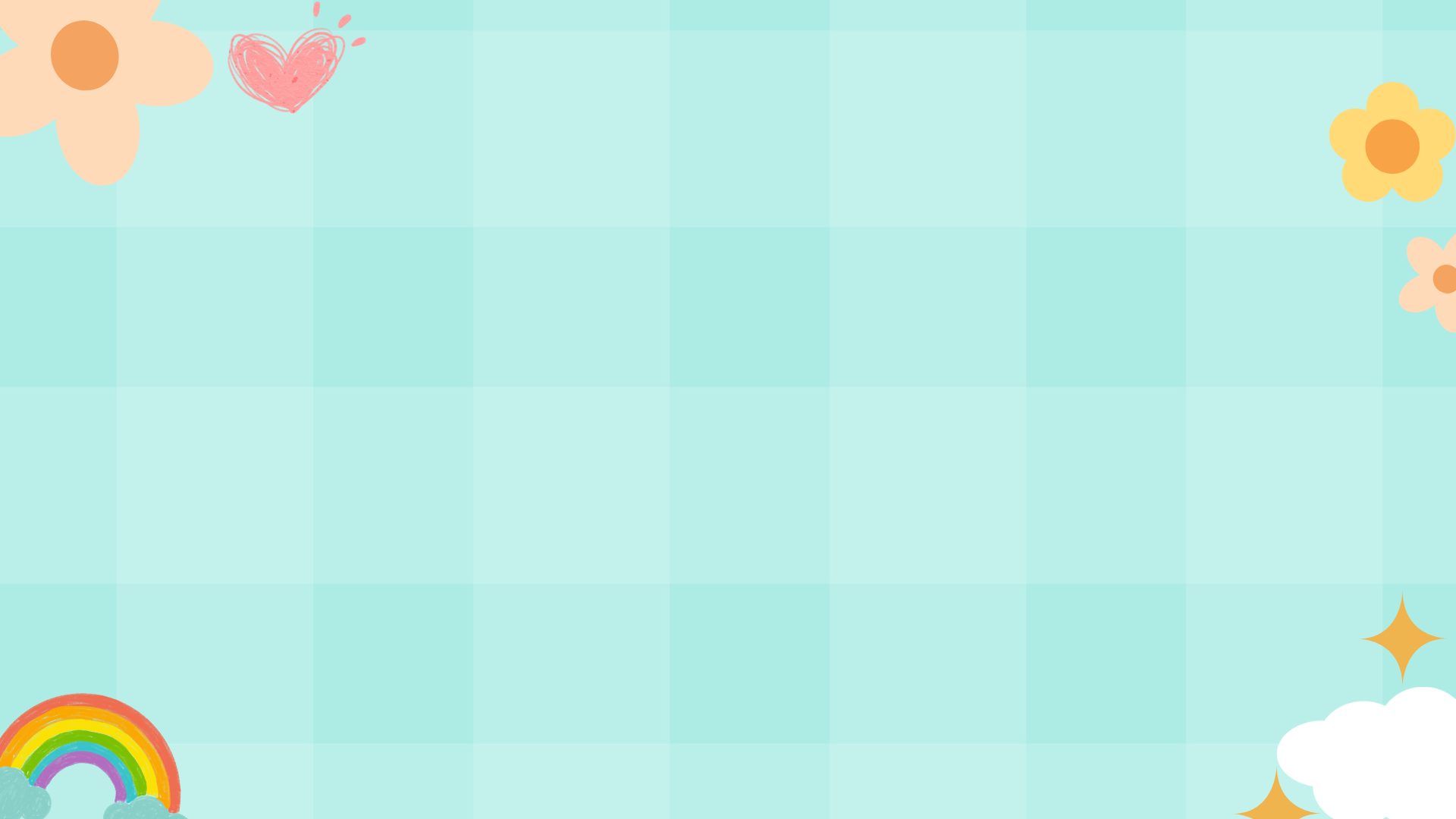 LỜI CẢM ƠN
	Chân thành cảm ơn quý thầy cô đã sử dụng tài liệu. Mong quý thầy cô sử dụng tài liệu nội bộ và không chia sẻ đi các trang mạng xã hội nhé!
	Mong rằng tài liệu này sẽ giúp quý thầy cô gặt hái được nhiều thành công trong sự nghiệp trồng người.
	Trong quá trình soạn bài có lỗi nào mong quý thầy cô phản hồi lại Zalo giúp e.
		LAN HƯƠNG - 035.447.3852
XIN CHÀO VÀ HẸN GẶP LẠI !
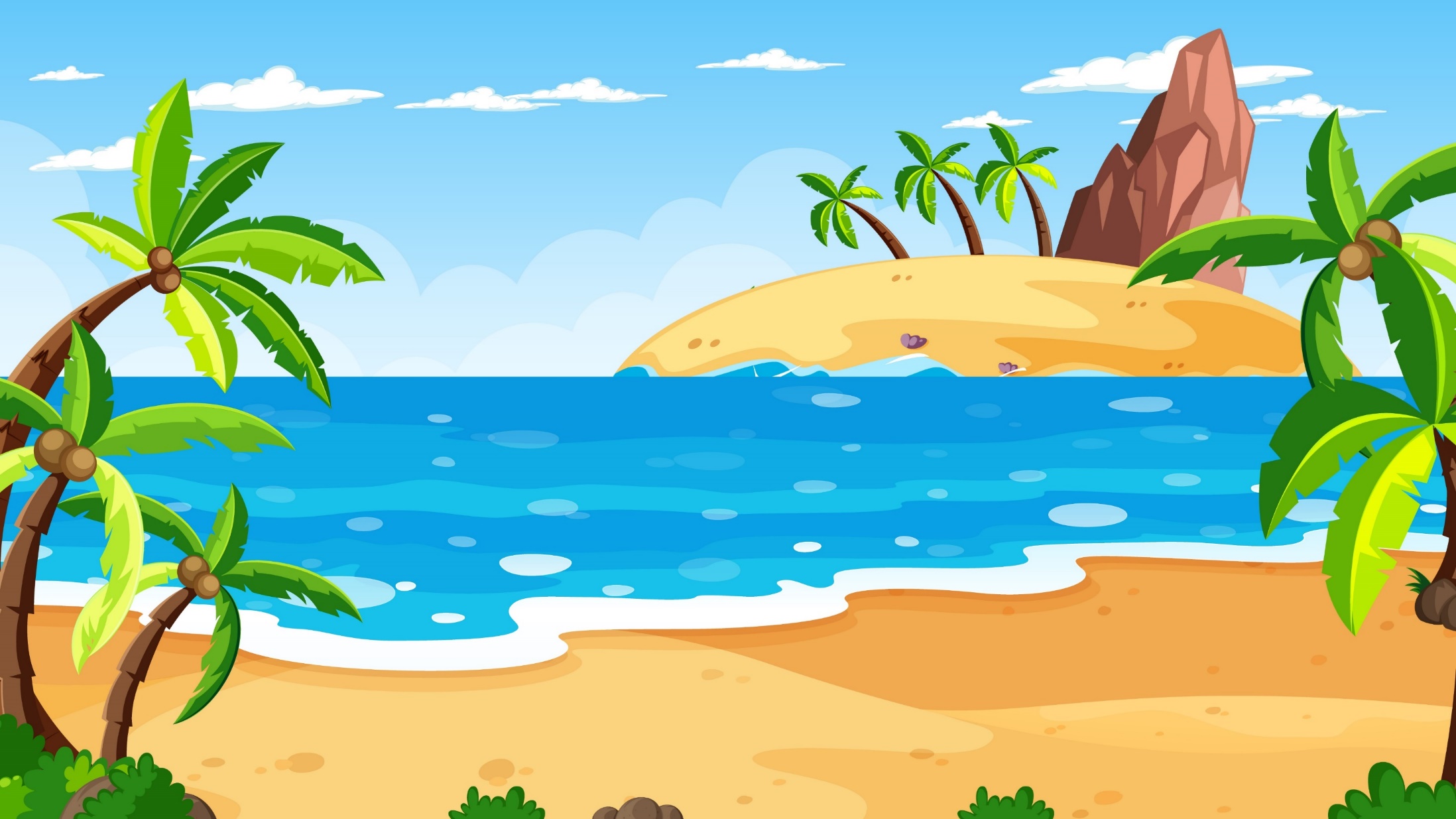 GIÁO ÁN ĐƯỢC CHIA SẺ MIỄN PHÍ BỞI
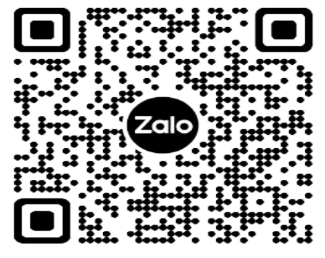 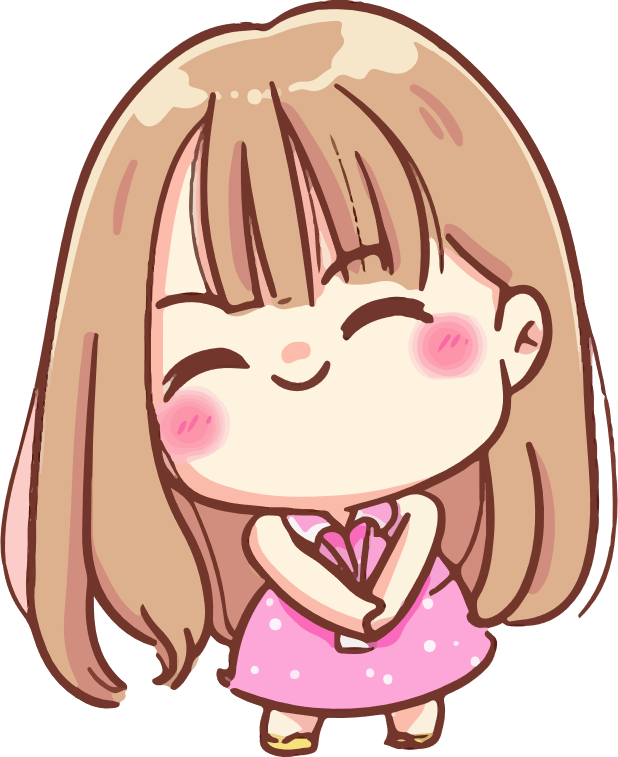 WWW.HANHTRANGGIAOVIEN.COM
GIÁO ÁN ĐƯỢC CHIA SẺ TẠI
https://www.hanhtranggiaovien.com